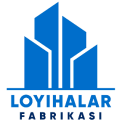 “Нон ва қандолатчилик маҳсулотларини ишлаб чиқариш"
Лойиҳа тавсифи
Лойиҳа манзили
Лойиҳанинг иқтисодий кўрсаткичлари
Лойиҳанинг харажатлар тақсимоти
Нон ва қандолатчилик махсулотлари
Қашқадарё вилояти, Чироқчи тумани
Бозор иқтисодиёти  
        шароитида кичик 
        бизнес субъектлари- 
        нинг ишлаб
        чиқараётган 
        маҳсулотлари ҳажми 
        йилдан-йилга ортиб 
        бормоқда, шу 
        жумладан, нон ва  
        қандолатчилик 
        маҳсулотларига 
        бўлган талаб доимий 
        юқори ва барқарор-
        дир. Ушбу лойиҳа-
        нинг йиллик ўртача    
        қуввати қуйидагича:
26 тонна йилига
Ўз-ўзини қоплаш (PP)
Бино қуриш
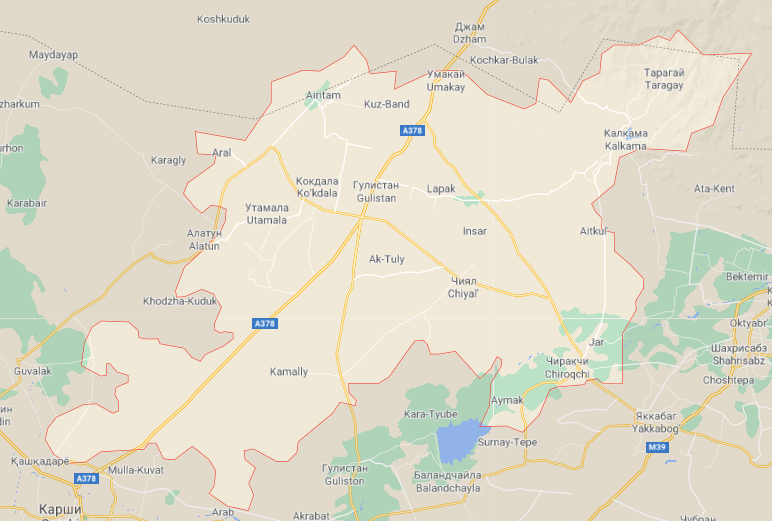 70 млн.
  сўм
25 ой
Ички даромадлилик даражаси(IRR)
Бошқа харажатлар
Соф жорий қиймат (NPV)
Ускуналар
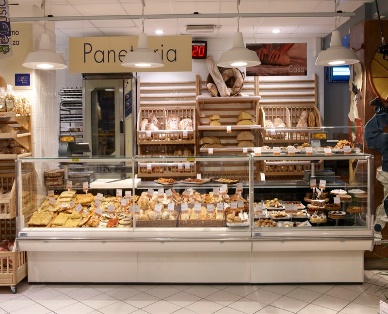 10,1 млн.
   сўм
119,8 млн.
   сўм
83,7 млн
     сўм
20%
Инвестиция қайтими (ROI)
47%
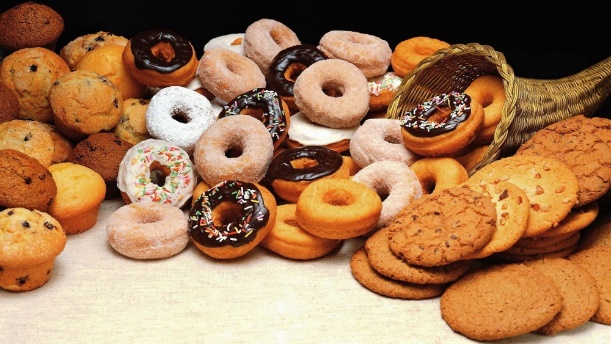 Ишчи ўрин сони
Ўз маблағи
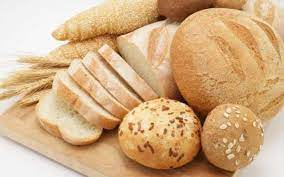 4 нафар
100,0
Лойиҳа қиймати
МЛН.СЎМ
200,0
Ишга тушиш вақти
Банк кредити
МЛН.СЎМ
2021-2022
100,0
МЛН.СЎМ